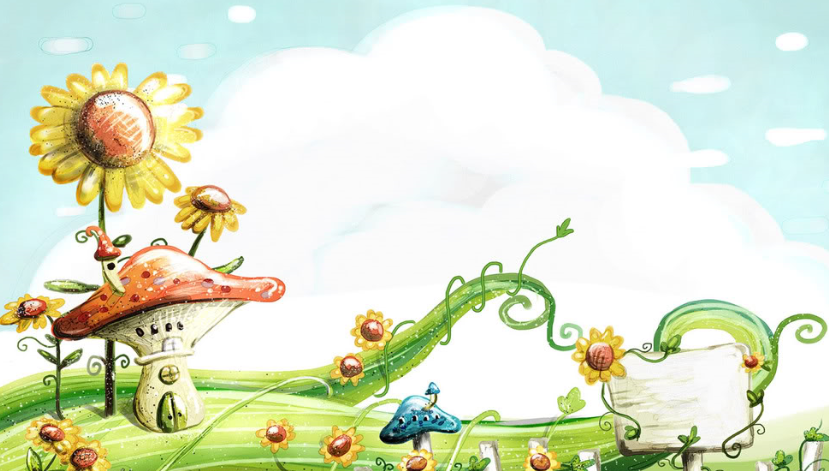 Презентация
«Веселая артикуляторная
              гимнастика»
Автор: Гараева М.В.
Логопед СПб ГБУЗ
«Детский санаторий «Солнечное»
г. Санкт - Петербург
Для чего нужна артикуляторная гимнастика ?
Мы правильно произносим различные звуки родного языка благодаря хорошей подвижности органов артикуляции, к которым относятся язык, губы, нижняя челюсть, мягкое нёбо, щёки. Точность, сила и дифференцированность движений этих  органов развиваются у ребенка постепенно, в процессе развития его речи. Однако,  если у ребенка имеется то или иное нарушения звукопроизношения, которое не связано с его возрастом , тогда ему необходима помощь взрослого (родитель, логопед), т.к. многие речевые проблемы «с возрастом» НЕ проходят, а иногда и усугубляются при отсутствии своевременного и квалифицированного воздействия.
           Работа по развитию основных движений органов артикуляторного аппарата проводится в форме артикуляционной гимнастики.
Рекомендации 
                 по проведению артикуляторной гимнастики
Цель данной гимнастики: выработка полноценных движений и определенных положений органов артикуляционного аппарата, необходимых для правильного произношения звуков.
          Задания выполняют сидя, т.к. в таком положении у ребенка прямая спина, тело не напряжено, руки и ноги находятся в спокойном положении.
         Ребенок одновременно должен хорошо видеть свое лицо и лицо взрослого (логопед, родитель), чтобы самостоятельно контролировать правильность выполнения упражнений. Поэтому и ребенок и взрослый во время проведения артикуляторной гимнастики должны находиться перед настенным зеркалом. По мере того, как самоконтроль за движениями органов артикуляции у ребенка возрастет, то возможно использование ручного зеркала.
Как нужно проводить 
                  артикуляторную гимнастику
Взрослый рассказывает о предстоящем упражнении. Показывает его выполнение. Упражнение делает ребенок, а взрослый контролирует выполнение. Важно следить за качеством выполняемых ребенком движений: точность, плавность, темп, устойчивость, переключаемость от одного движения к другому. Движения должны выполняться симметрично по отношению к правой и левой стороне лица. Иначе артикуляторная гимнастика не достигает своей цели.
          В процессе выполнения упражнений нужно помнить о создании положительного эмоционального настроя у ребенка. Хвалить ребенка, даже за минимальные успехи, подбадривать в случае неудач.
           Если у ребенка долго ( около 1 месяца) не вырабатывается точность, устойчивость и плавность движений артикуляции, это может означать, что или Вы не совсем правильно выполняли упражнения или проблема Вашего ребенка серьезнее, чем Вы думали. В обоих случаях обязательно  еще раз проконсультируйтесь  у логопеда.
Начнём   выполнять    артикуляторную  гимнастику
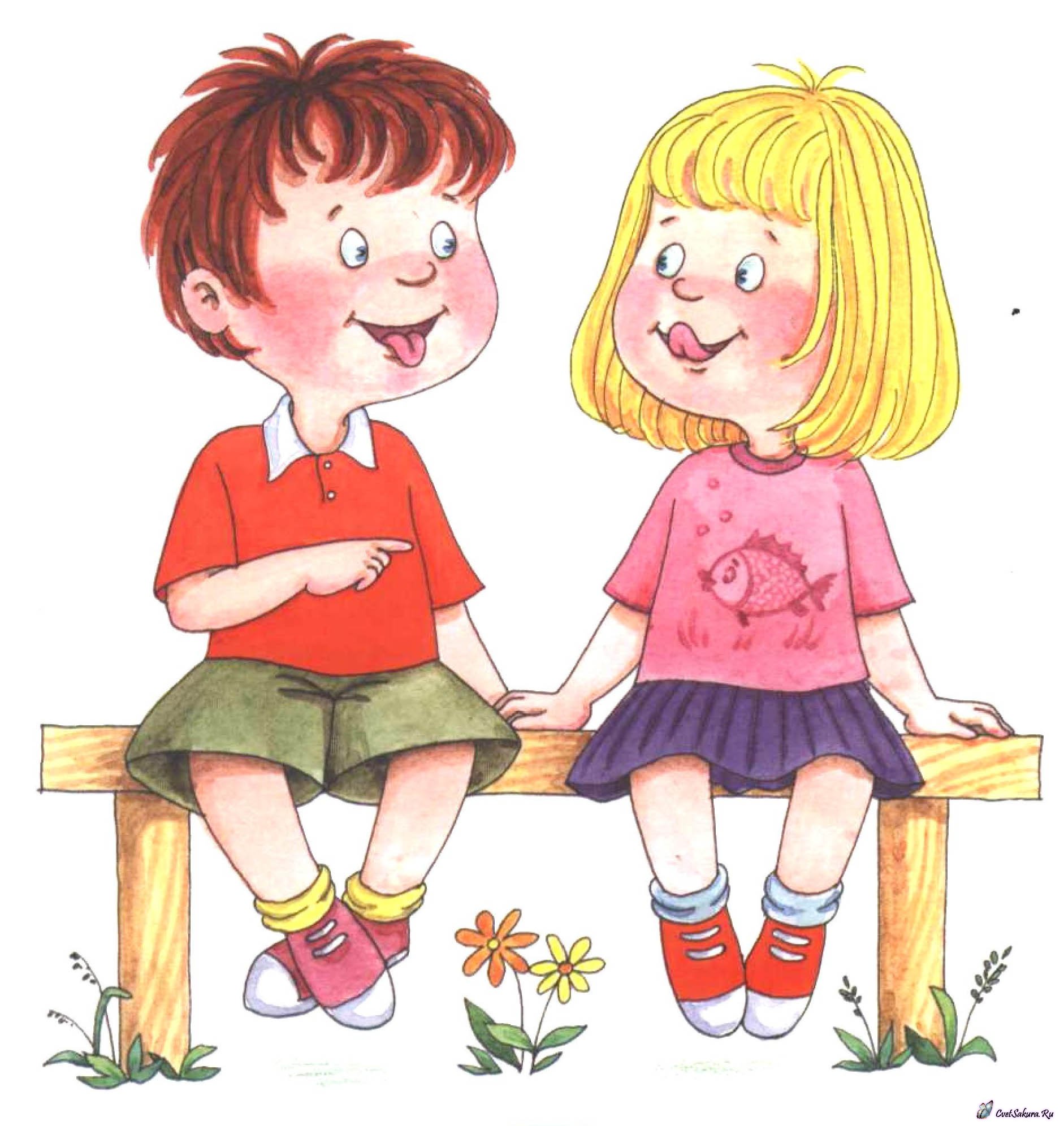 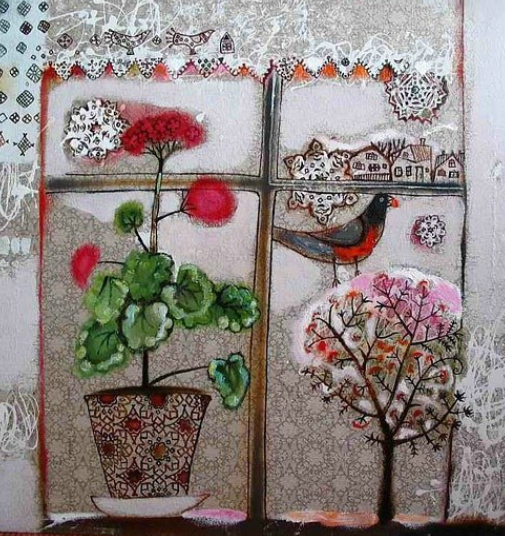 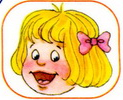 1. «Окошко»
-Широко открыть рот – «жарко»
-Закрыть рот – «холодно».
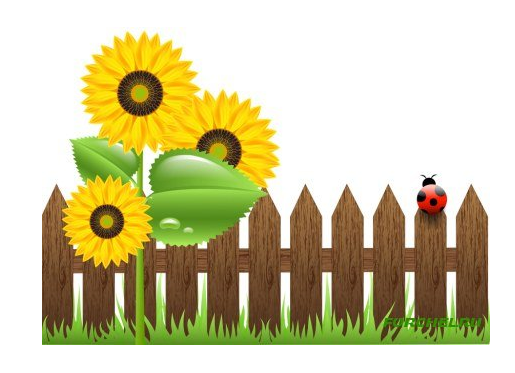 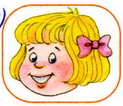 2. «Заборчик»
-Улыбнуться, с напряжением обнажив сомкнутые зубы.
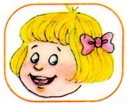 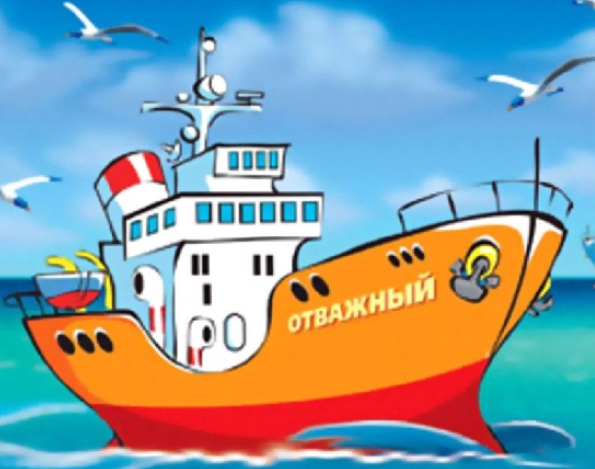 3. «Пароход гудит»
-Губы в улыбке
-Открыть рот
-С напряжением произнести долгое «ы-ы-ы…».
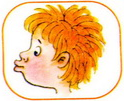 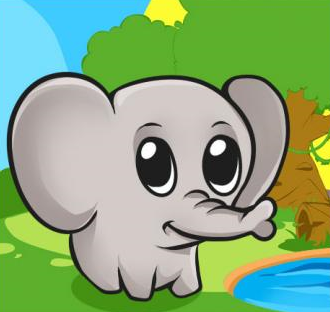 4. «Слоник »
-Вытянув вперед губы трубочкой, образовать «хоботок слоника». «Слоник целуется».
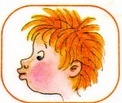 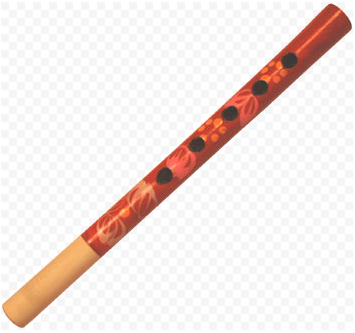 5.«Дудочка»
-С напряжением вытянуть губы
(зубы сомкнуты).
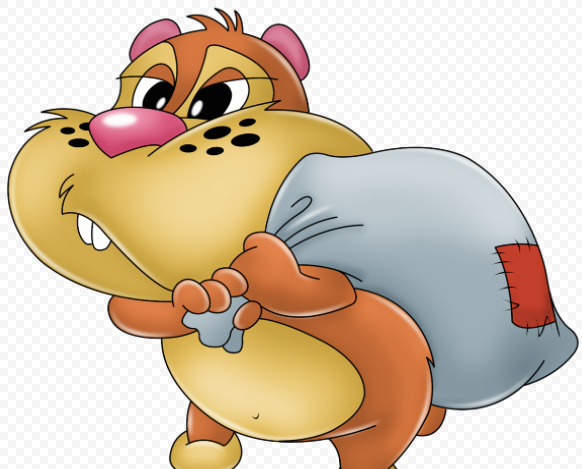 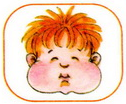 6. «Хомячок»
Надуть щеки. «Хомячок жует».
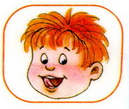 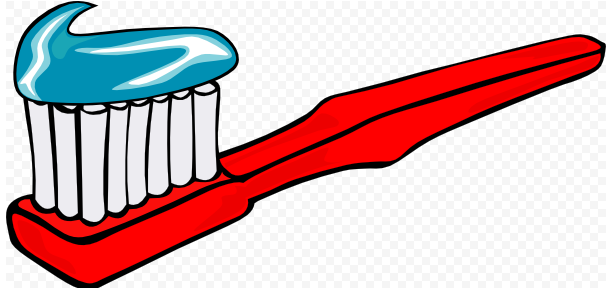 7. «Чистим зубки»
-Улыбнуться, открыть рот;
-Кончиком языка с внутренней стороны «почистить» поочередно нижние и верхние зубы.
8.«Месим тесто»
-Улыбнуться;
-Пошлепать языком между губами :
«пя-пя-пя-пя-пя»;
-Покусать кончик языка зубками;
(Чередовать эти два движения).
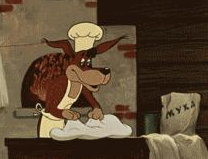 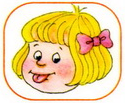 9. «Чашечка»
-Улыбнуться;
-Широко открыть рот;
-Высунуть широкий язык ;
-Придать ему форму 
«чашечки».
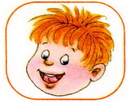 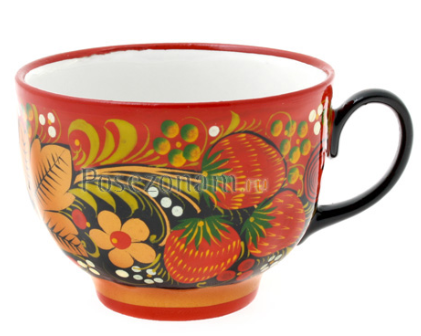 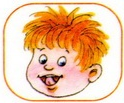 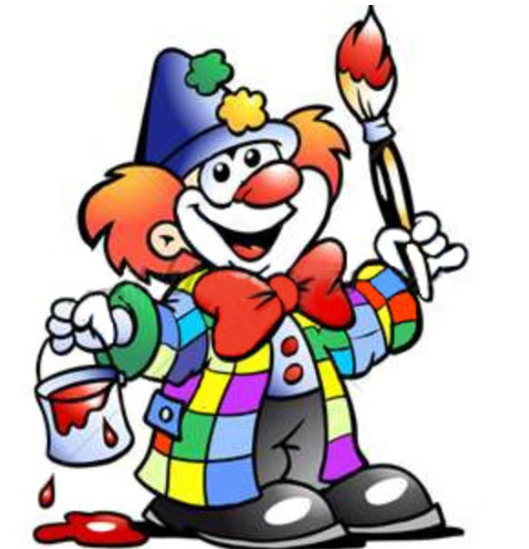 10. «Маляр»
-Губы в улыбке;
-Приоткрыть рот;
-Кончиком языка «покрасить» (погладить) нёбо.
11. «Белочка»
-Рот закрыт;
-Кончик языка с напряжением поочередно упирается в щеки;
-На щеках образуются твердые шарики- «орешки».
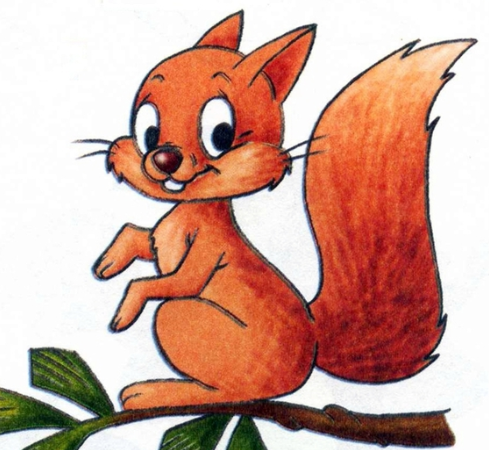 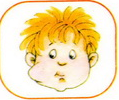 12. «Качели»
-Улыбнуться;
-Открыть рот;
-Кончик языка поднять  за верхние зубы;
-Кончик  языка  опустить за нижние зубы.
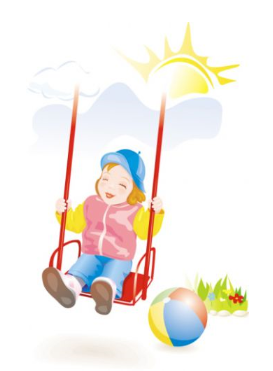 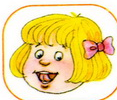 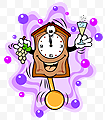 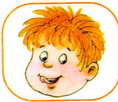 13. «Часики»
-Улыбнуться, открыть рот;
-Кончик языка ,как часовую стрелку,
переводить из одного уголка рта в другой.
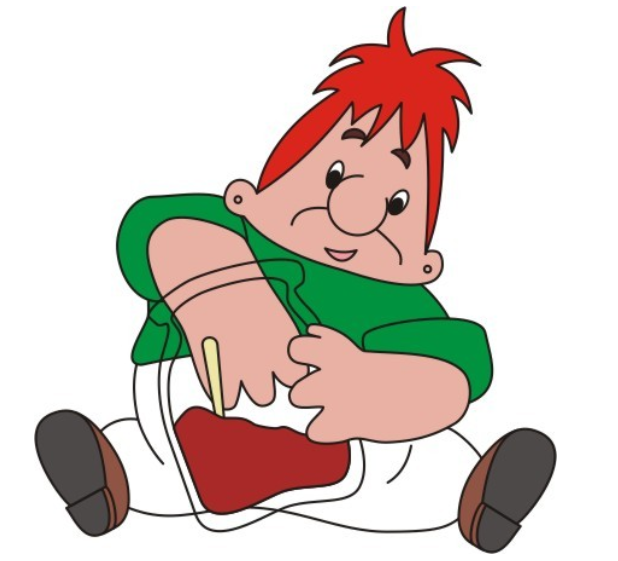 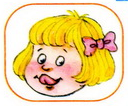 14. «Вкусное варенье»
-Улыбнуться;
-Открыть рот;
-Широким язычком, в форме «чашечки», облизать верхнюю губу.
15. «Киска»
-Губы в улыбке, рот открыт;
-Кончик языка упирается в нижние зубы;
-Выгнуть язык «горкой», упираясь кончиком языка в нижние зубы.
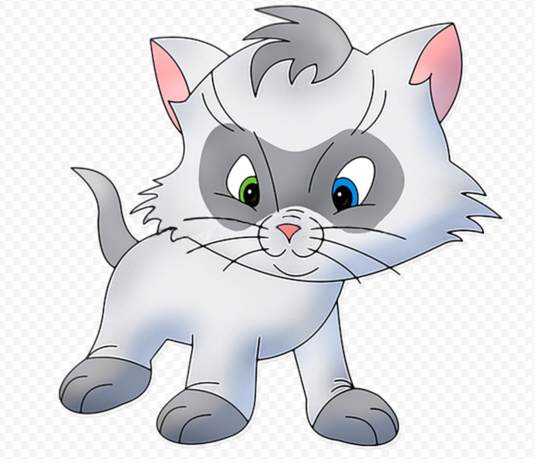 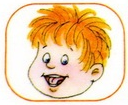 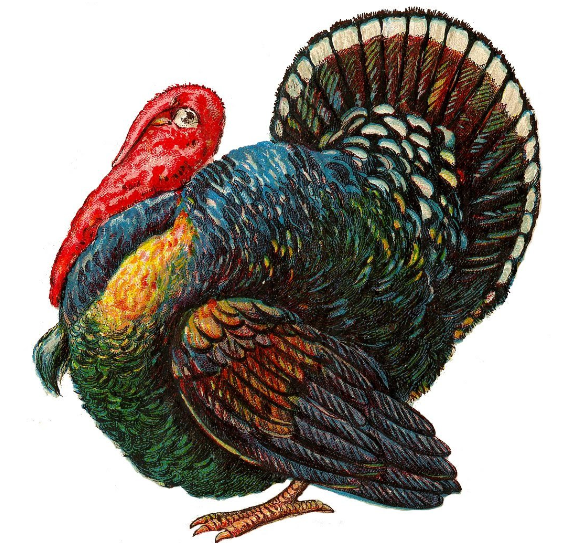 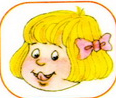 16. «Индюк»-Языком быстро  двигать по верхней губе «бл-бл-бл-бл»
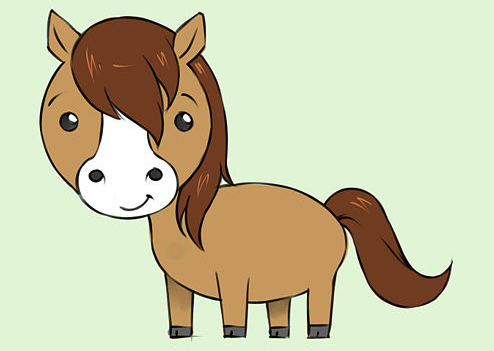 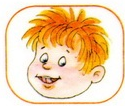 17. «Лошадка»
-Вытянуть губы;
-Приоткрыть рот;
-Поцокать узким «языком»
(как цокают копытами лошадки).
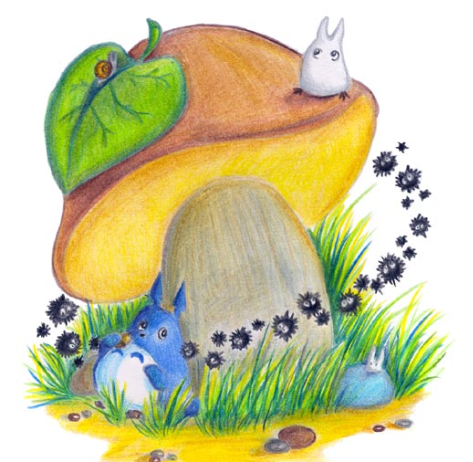 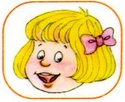 18. «Грибочек»
-Улыбнуться;
-Поцокать языком, (будто едешь на лошадке);
-Присосать к небу широкий язык.
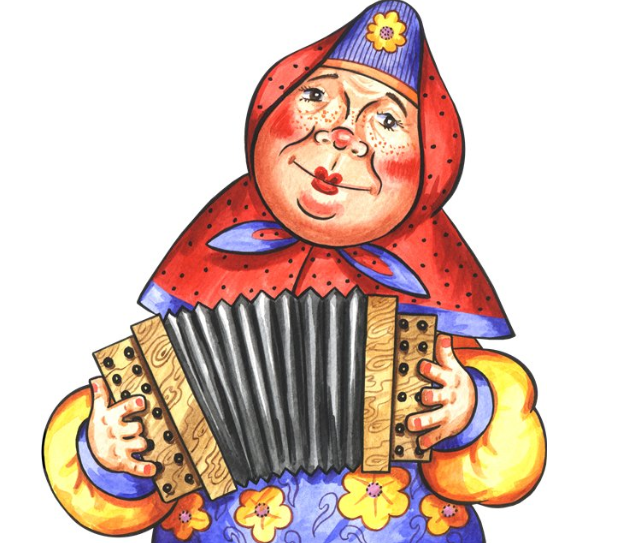 19. «Гармошка»
-Улыбнуться;
-Сделать « грибочек» (присосать широкий язык к нёбу);
-Не отрывая языка, открывать и закрывать рот (зубы не смыкать)
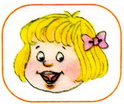 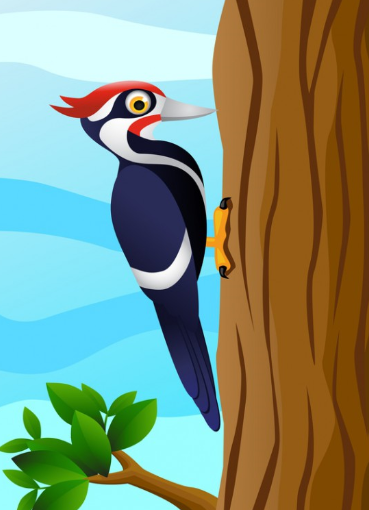 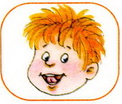 20. «Дятел»
-Улыбнуться;
-Открыть рот;
-Кончиком  языка стучать  за верхними зубами : «дэ-дэ-дэ»
Спасибо за внимание!
             Успехов!